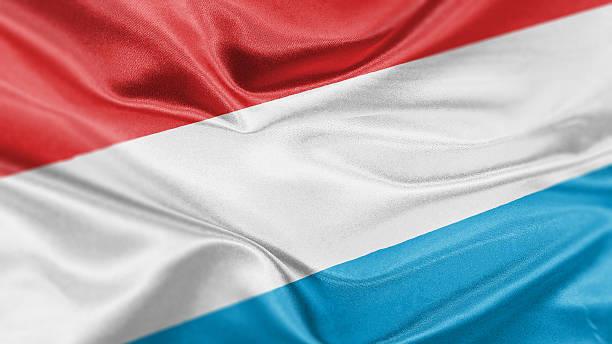 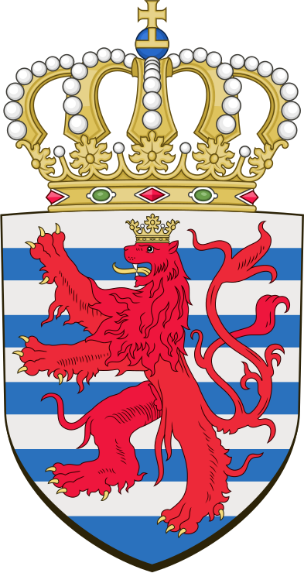 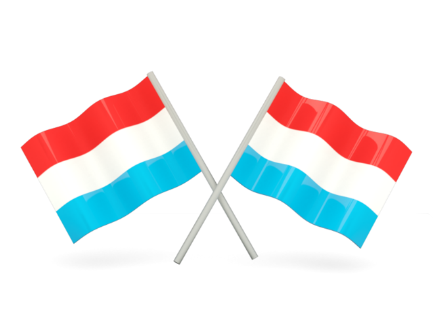 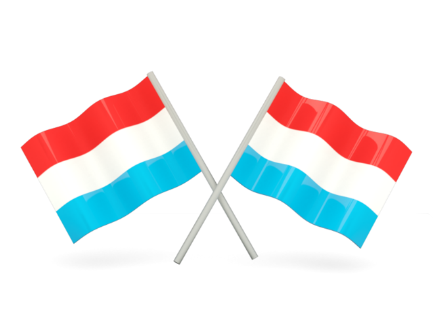 LUXEMBOURG INDEPENDENCE
Free Template
Lorem ipsum dolor sit amet, omnes volutpat ex sed, mediocrem maiestatis ius in ullamcorper.
slidesppt.net
[Speaker Notes: slidesppt.net]
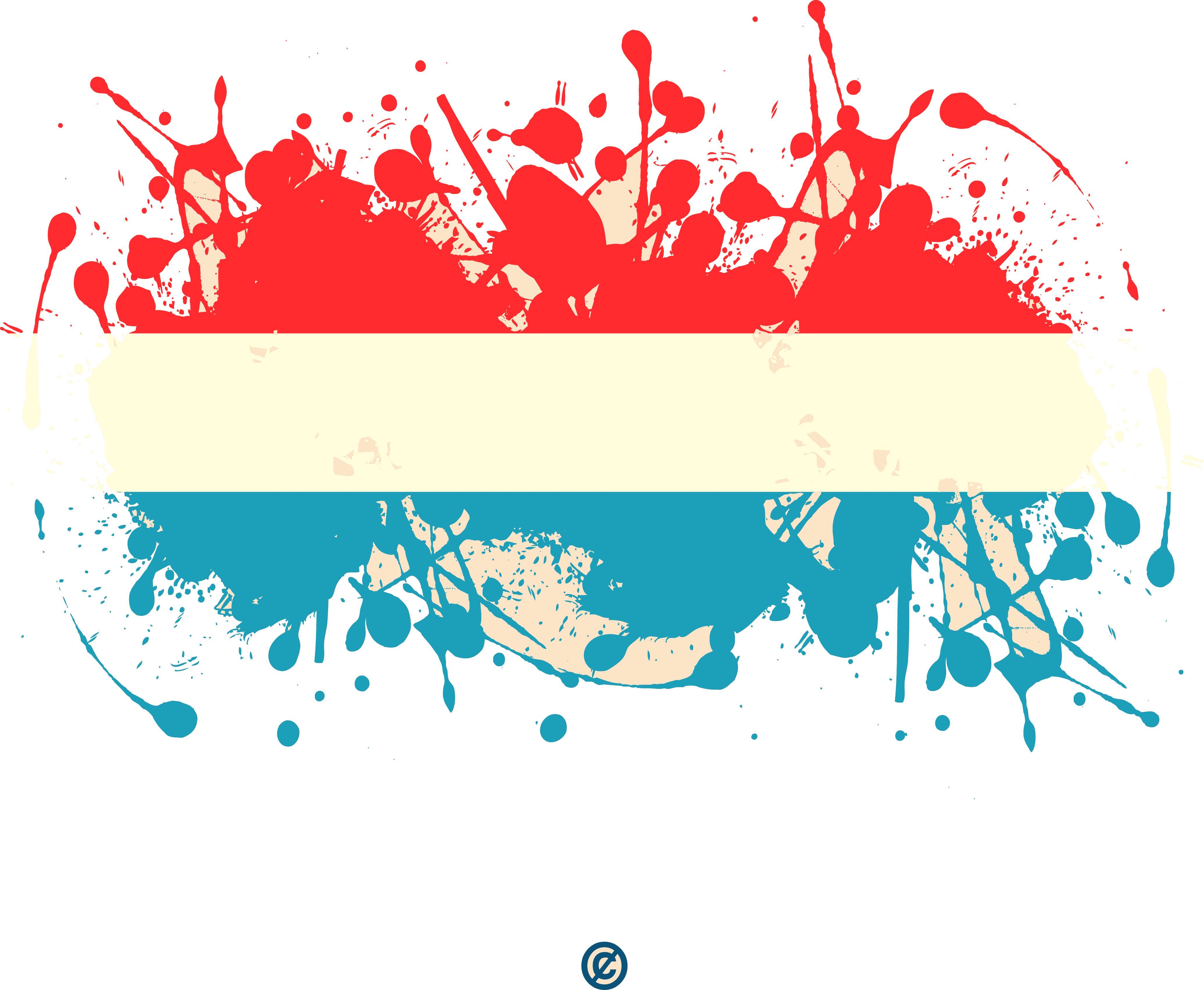 Get a modern PowerPoint  Presentation that is beautifully designed.
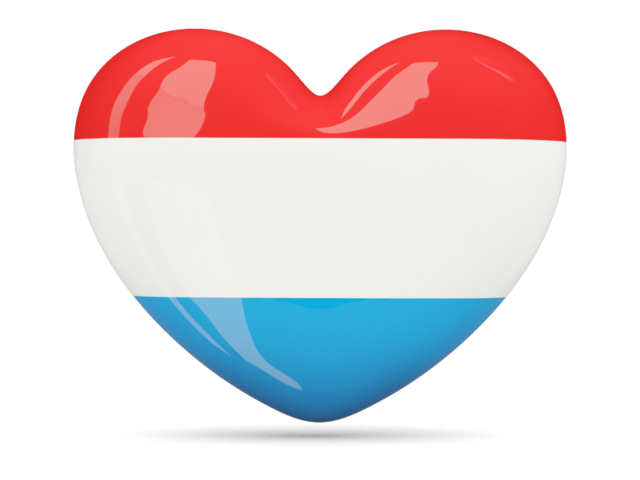 Your Contents Here
Your Contents Here
Your Contents Here
Your Contents Here
You can simply impress your audience and add a unique zing and appeal to your Presentations. Easy to change colors, photos.
You can simply impress your audience and add a unique zing and appeal to your Presentations. Easy to change colors, photos.
You can simply impress your audience and add a unique zing and appeal to your Presentations. Easy to change colors, photos.
You can simply impress your audience and add a unique zing and appeal to your Presentations. Easy to change colors, photos.
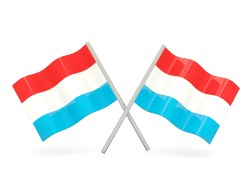 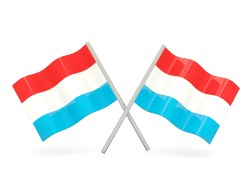 Our Services
Lorem ipsum dolor sit amet, omnes volutpat ex sed, mediocrem maiestatis ius in ullamcorper.
Lorem ipsum dolor sit amet, omnes volutpat ex sed, mediocrem maiestatis ius in ullamcorper.
Lorem ipsum dolor sit amet, omnes volutpat ex sed, mediocrem maiestatis ius in ullamcorper.
[Speaker Notes: slidesppt.net]
AWESOME
PRESENTATION
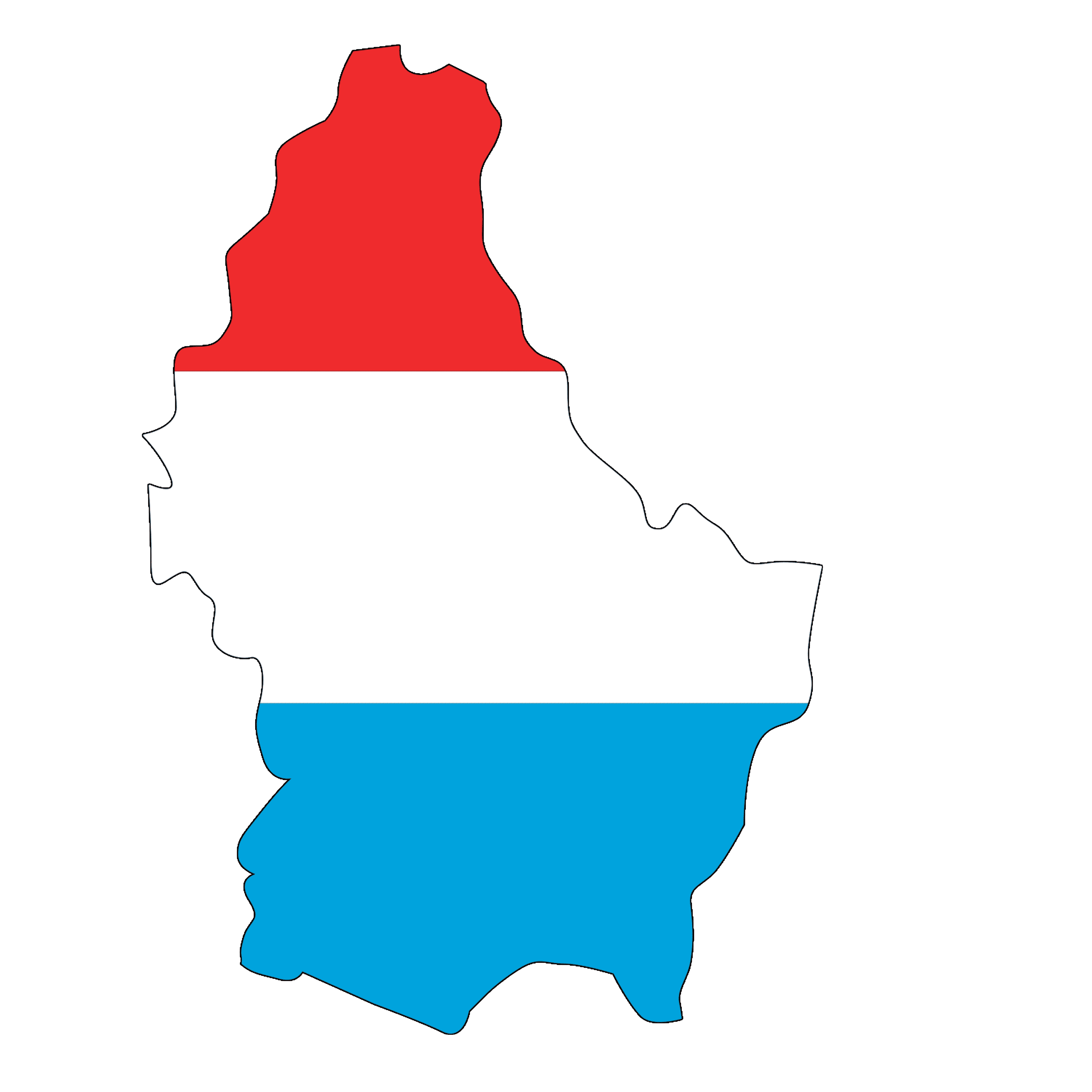 You can simply impress your audience and add a unique zing and appeal to your Presentations.
You can simply impress your audience and add a unique zing and appeal to your Presentations.
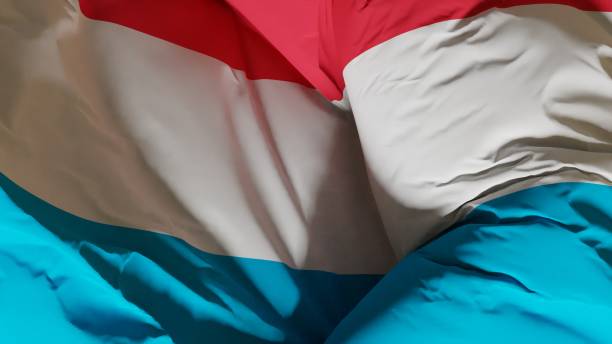 Facts About Us
01
Lorem ipsum dolor sit amet, omnes volutpat ex sed, mediocrem maiestatis ius in ullamcorper.
02
Lorem ipsum dolor sit amet, omnes volutpat ex sed, mediocrem maiestatis ius in ullamcorper.
02
Lorem ipsum dolor sit amet, omnes volutpat ex sed, mediocrem maiestatis ius in ullamcorper.
[Speaker Notes: slidesppt.net]
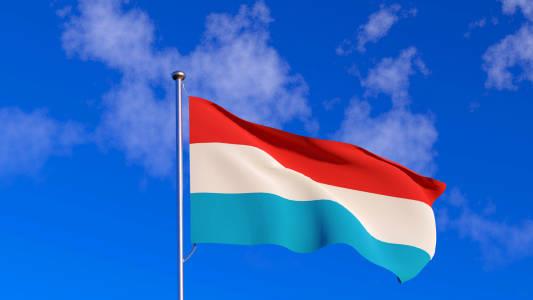 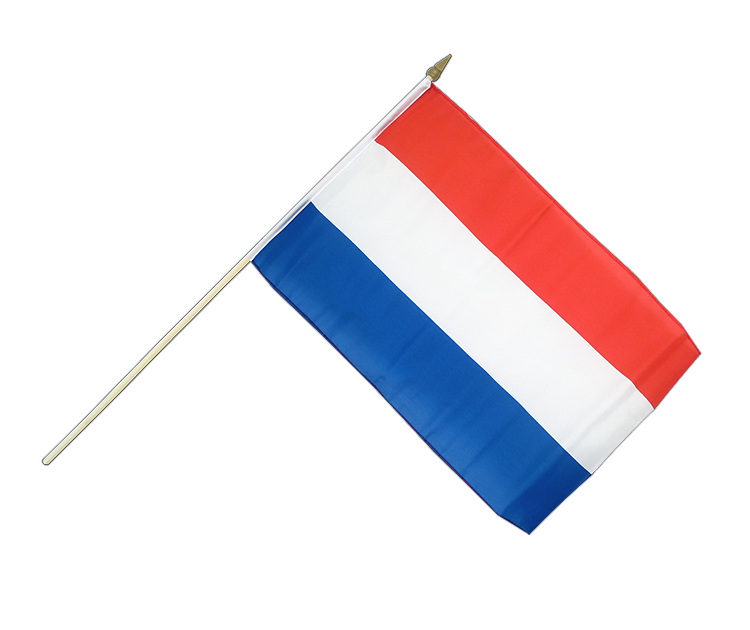 01
PROJECTION
You could enter a subtitle here if you need it
Lorem Ipsum
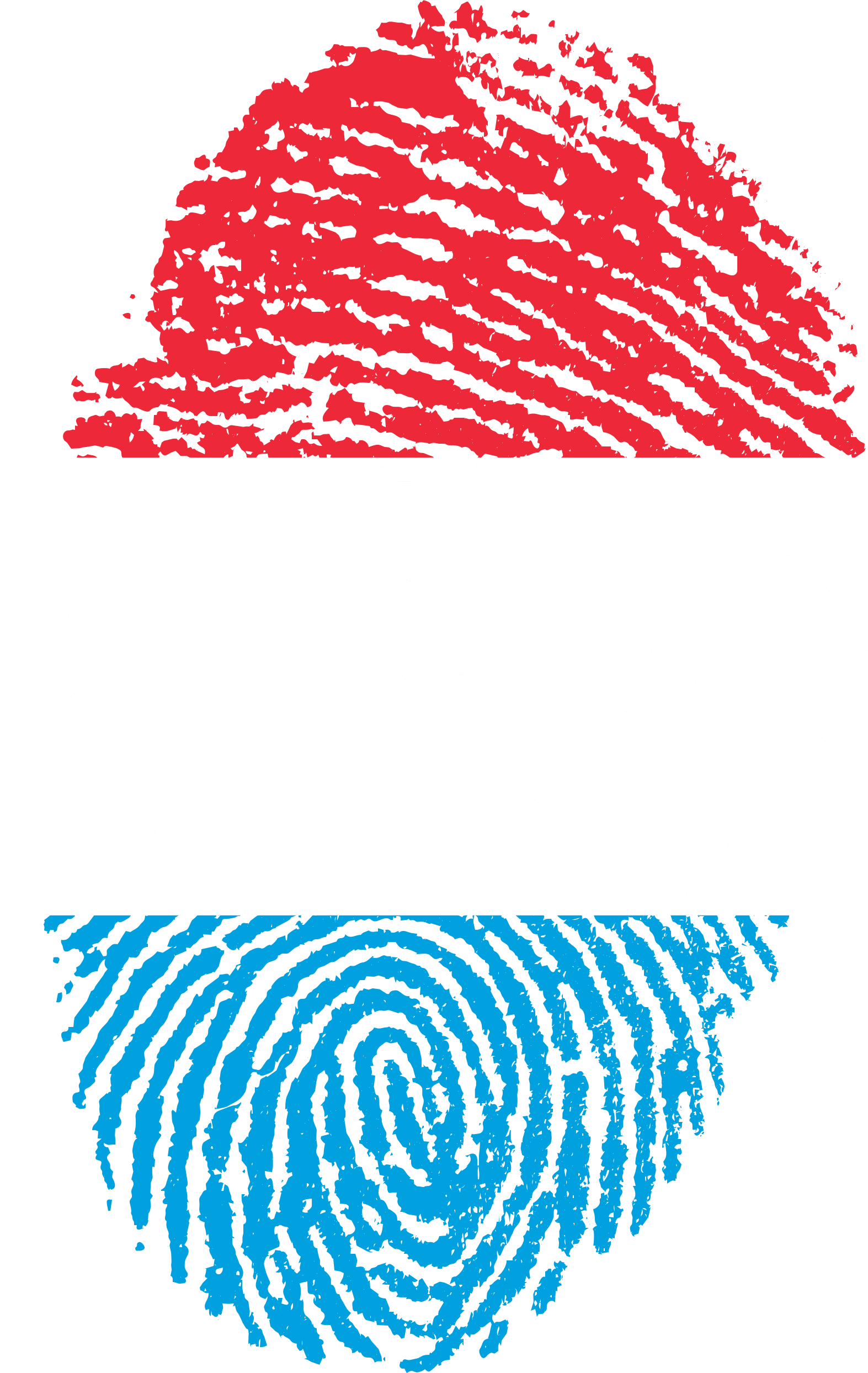 “Lorem ipsum dolor sit amet, facilisi repudiandae vis cu, cum ei alterum argumentum necessitatibus. In dicat alienum ius. Enim ridens.”
[Speaker Notes: slidesppt.net]
Free Template
AWESOME
Contents  Here
Contents  Here
Get a modern PowerPoint  Presentation that is beautifully designed. I hope and I believe that this Template will your Time and Money.
Get a modern PowerPoint  Presentation that is beautifully designed. I hope and I believe that this Template will your Time and Money.
LOREM IPSUM DOLOR SIT AMET
PRESENTATION
Contents  Here
Contents  Here
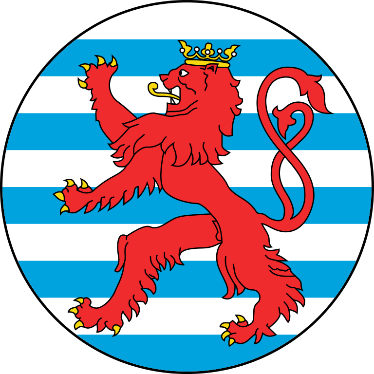 Get a modern PowerPoint  Presentation that is beautifully designed. I hope and I believe that this Template will your Time and Money.
Get a modern PowerPoint  Presentation that is beautifully designed. I hope and I believe that this Template will your Time and Money.
[Speaker Notes: slidesppt.net]
02
Add related headlines
Add related headlines
Add related headlines
Add related headlines
Add related headlines
[Speaker Notes: slidesppt.net]
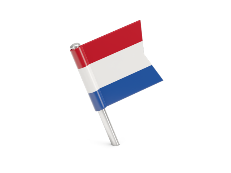 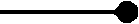 Four Picture
Lorem Ipsum
Lorem Ipsum
Lorem Ipsum
Lorem Ipsum
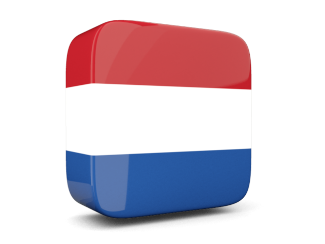 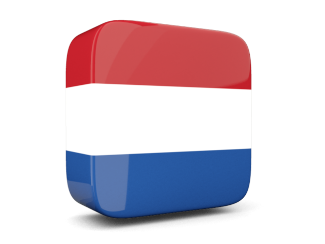 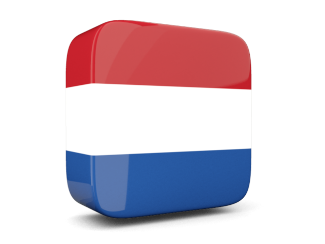 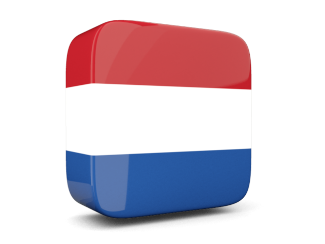 Lorem ipsum dolor sit amet, omnes volutpat ex sed, mediocrem maiestatis ius in ullamcorper.
Lorem ipsum dolor sit amet, omnes volutpat ex sed, mediocrem maiestatis ius in ullamcorper.
Lorem ipsum dolor sit amet, omnes volutpat ex sed, mediocrem maiestatis ius in ullamcorper.
Lorem ipsum dolor sit amet, omnes volutpat ex sed, mediocrem maiestatis ius in ullamcorper.
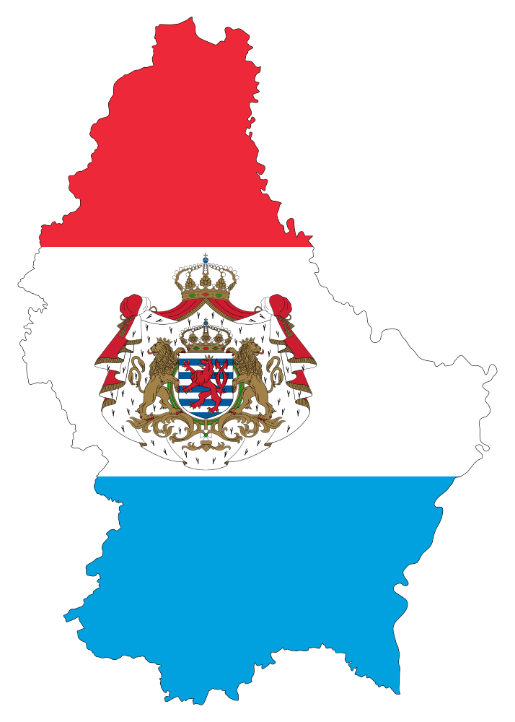 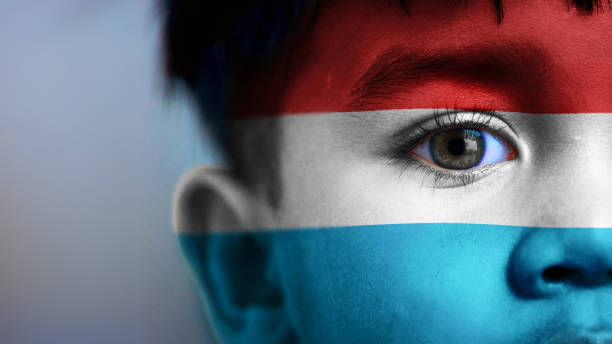 A PICTURE IS WORTH A THOUSAND WORDS
A PICTURE IS WORTH A THOUSAND WORDS
conclusion
You can describe the topic of the section here
conclusion
You can describe the topic of the section here
[Speaker Notes: slidesppt.net]
Free Template
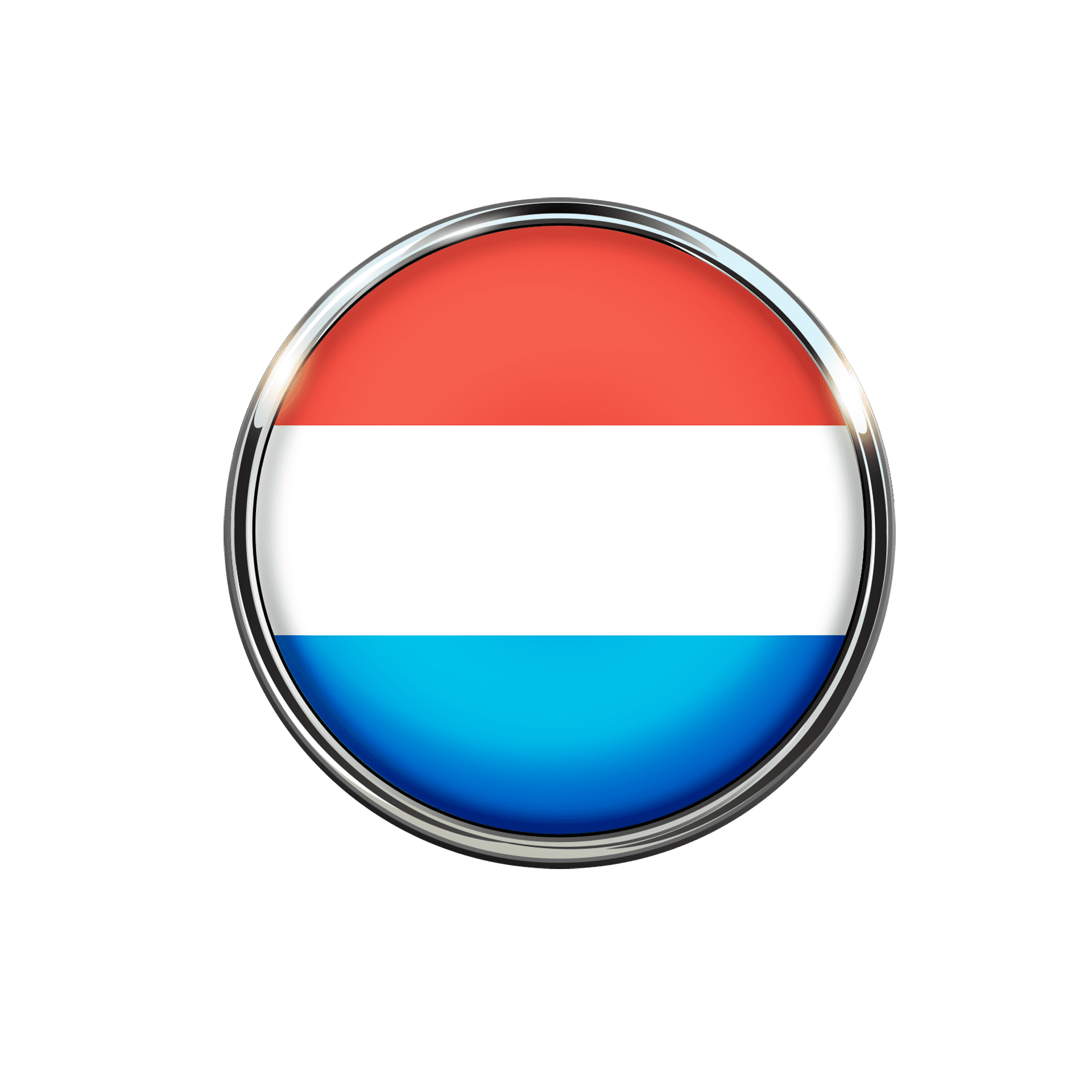 Add Contents Title
You can simply impress your audience and add a unique zing and appeal to your Presentations.
Add Contents Title
You can simply impress your audience and add a unique zing and appeal to your Presentations.
Add Contents Title
Add Contents Title
You can simply impress your audience and add a unique zing and appeal to your Presentations.
You can simply impress your audience and add a unique zing and appeal to your Presentations.
[Speaker Notes: slidesppt.net]
Two Picture Comparison
Lorem Ipsum
Lorem Ipsum
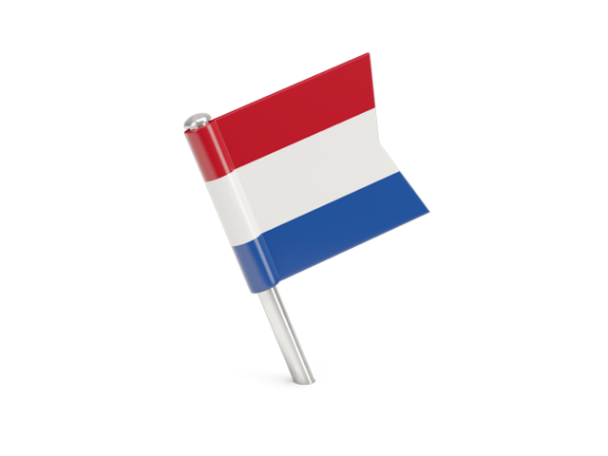 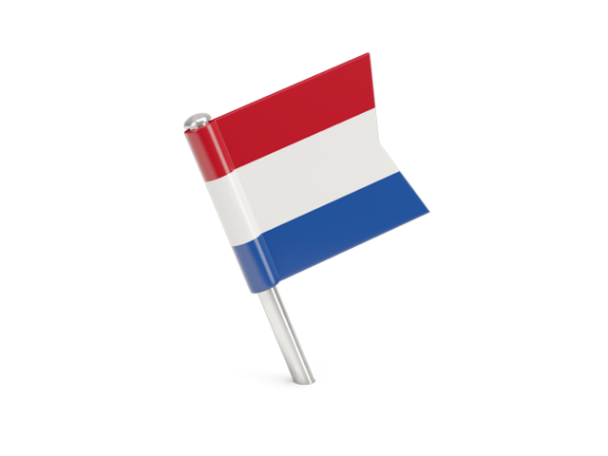 Lorem ipsum dolor sit amet, omnes volutpat ex sed, mediocrem maiestatis ius in ullamcorper.
Lorem ipsum dolor sit amet, omnes volutpat ex sed, mediocrem maiestatis ius in ullamcorper.
[Speaker Notes: slidesppt.net]
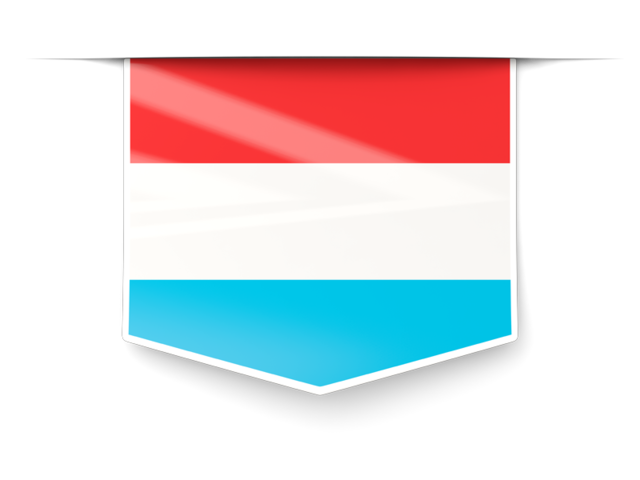 OUR SERVICES
MARS
JUPITER
Despite being red, Mars is cold
Jupiter is the biggest planet
VENUS
NEPTUNE
Venus has a beautiful name
Neptune is the farthest planet
[Speaker Notes: slidesppt.net]
OUR TEAM
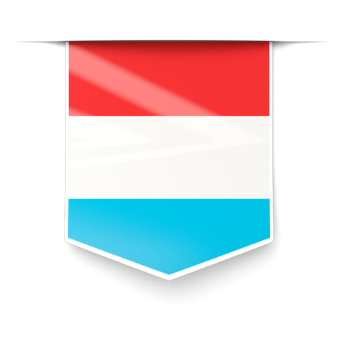 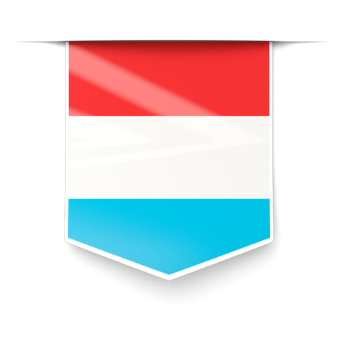 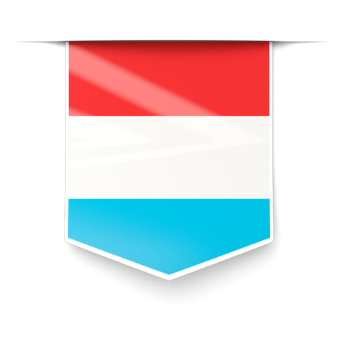 STRATEGY
PRODUCT
SALES
Despite being red, Mars is cold
Venus is the second from the Sun
Neptune is the farthest planet
[Speaker Notes: slidesppt.net]
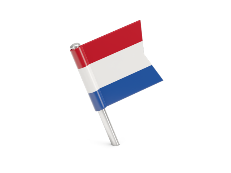 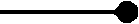 Real Estate Infographics
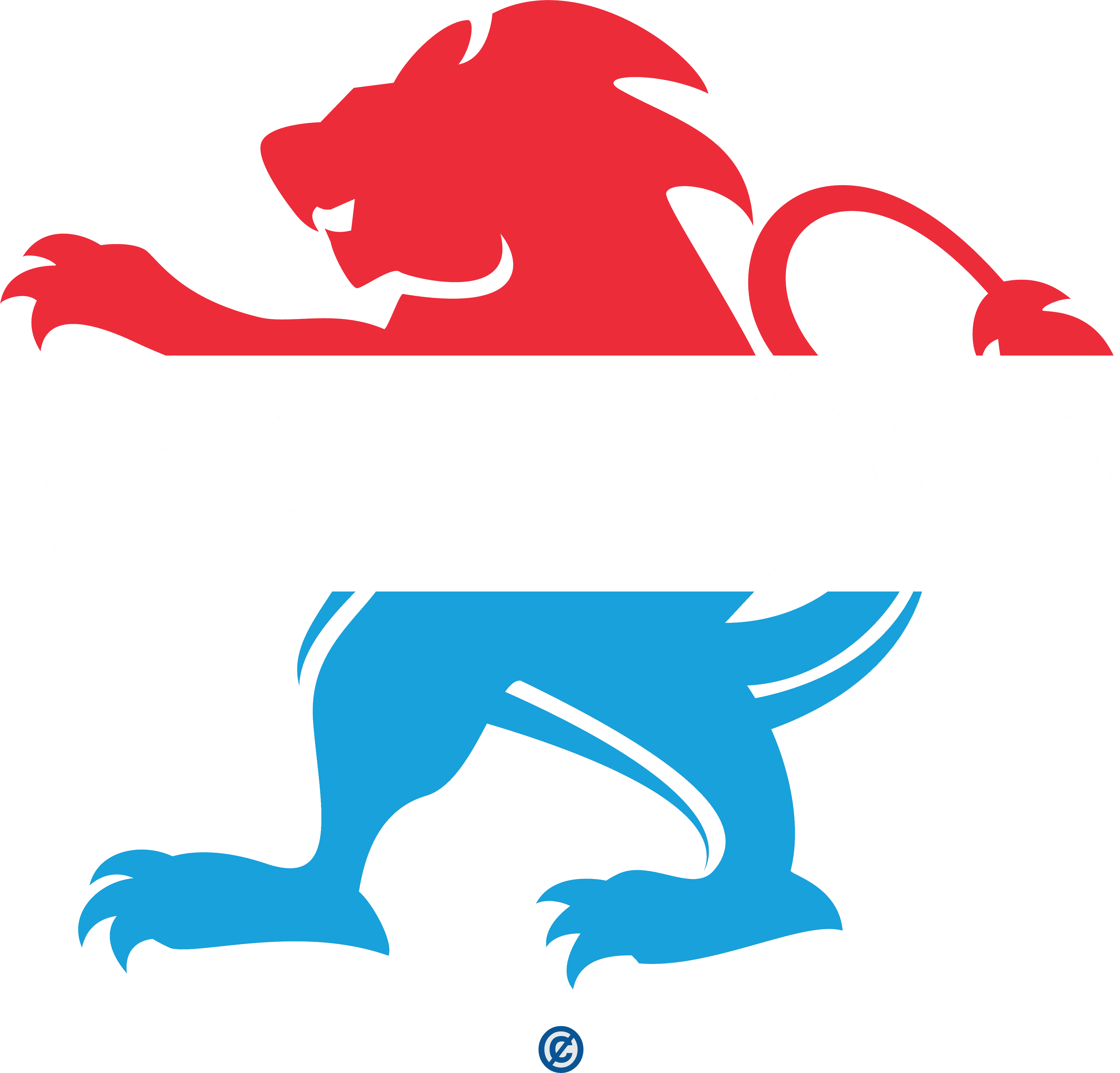 Jupiter is actually the biggest planet in the Solar System
1
Jupiter
Actually, Saturn is composed mostly of hydrogen and helium
2
Saturn
Mars is actually a cold place. It’s full of iron oxide dust
3
Mars
Venus has a beautiful name and a very poisonous atmosphere
4
Venus
[Speaker Notes: slidesppt.net]
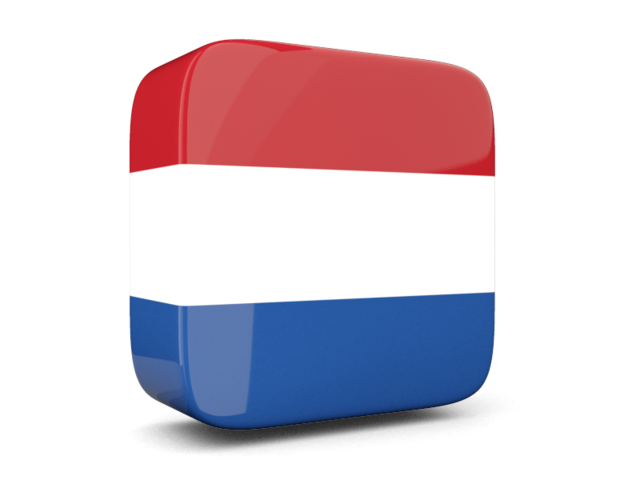 ABOUT US
Lists help you make your point more clear because they are simple and they allow you to be specific. Here’s an example:
Mars is cold
Venus is hot
Mercury is small
Jupiter is big
[Speaker Notes: slidesppt.net]
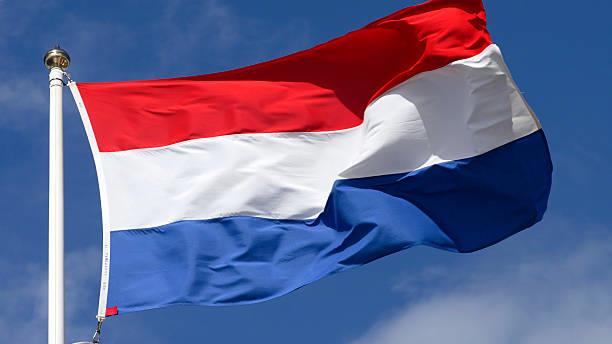 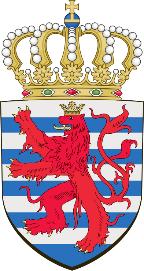 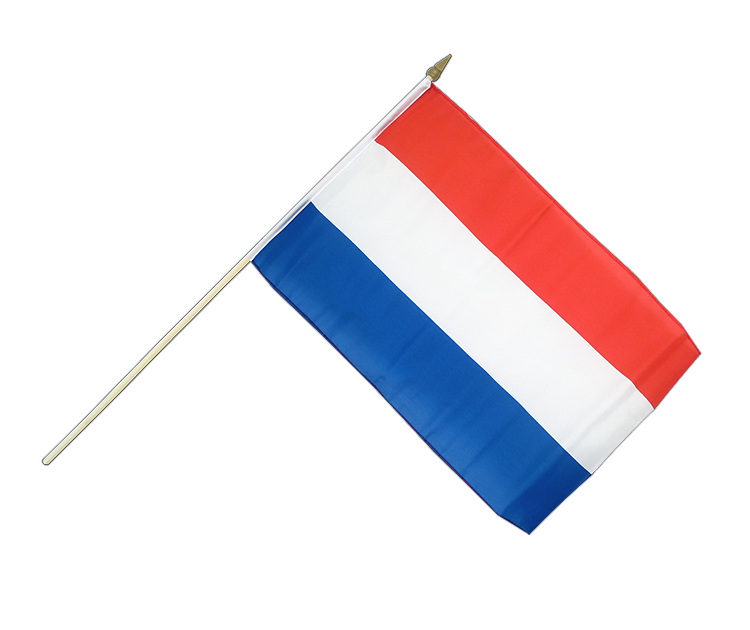 Thank You
slidesppt.net
Curabitur venenatis viverra eget a risus.
[Speaker Notes: slidesppt.net]
Instructions for use
In order to use this template, you must credit Slidesppt by keeping the thank you slide.
What you are allowed to do :
Use our templates for personal or educational presentations or printouts.
Edit and customize our templates for your own needs.
Link a page to a presentation template on your website or blog.
What you are not allowed to do :
Republish or redistribute our presentation templates, offline or online and even for free.
Offer Slidesppt templates (or a modified version of this Slidesppt Template) or include it in a database or any other product or service that offers downloadable images, icons or templates that may be subject to distribution or resale.
Useful links :
What you are allowed and not allowed to do: https://www.slidesppt.net/what-you-can-and-cannot-do-with-our-templates/  
Frequently Asked Questions: https://www.slidesppt.net/frequently-asked-questions/  
Tutorials and Tips: https://www.slidesppt.net/tutorials-and-tips/
[Speaker Notes: slidesppt.net]
Fuente
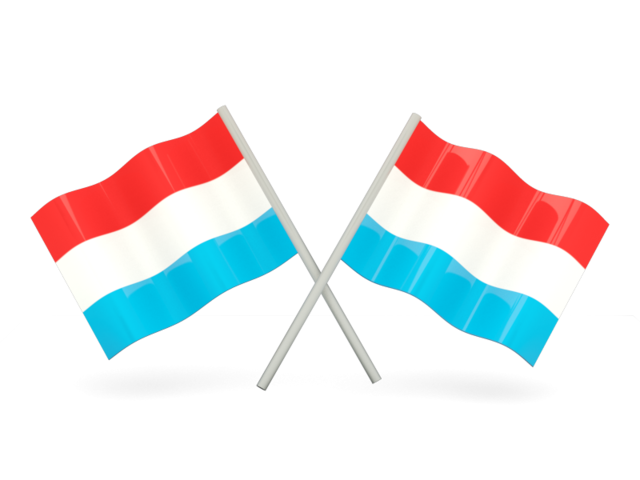 ELABORADO POR: slidesppt.net
IMAGES :
pixabay.com
undraw.co
FONTS :
Quicksand
slidesppt.net
Fully Editable Icon Sets: A
[Speaker Notes: slidesppt.net]
Fully Editable Icon Sets: B
[Speaker Notes: slidesppt.net]
Fully Editable Icon Sets: C
[Speaker Notes: slidesppt.net]
Presentation template by
Slidesppt.net
You are free to use this presentation for educational, personal and work purposes under Creative Commons Attribution License. But, keep the credits slide or mention Slidesppt in your presentation. Visit slidesppt.net